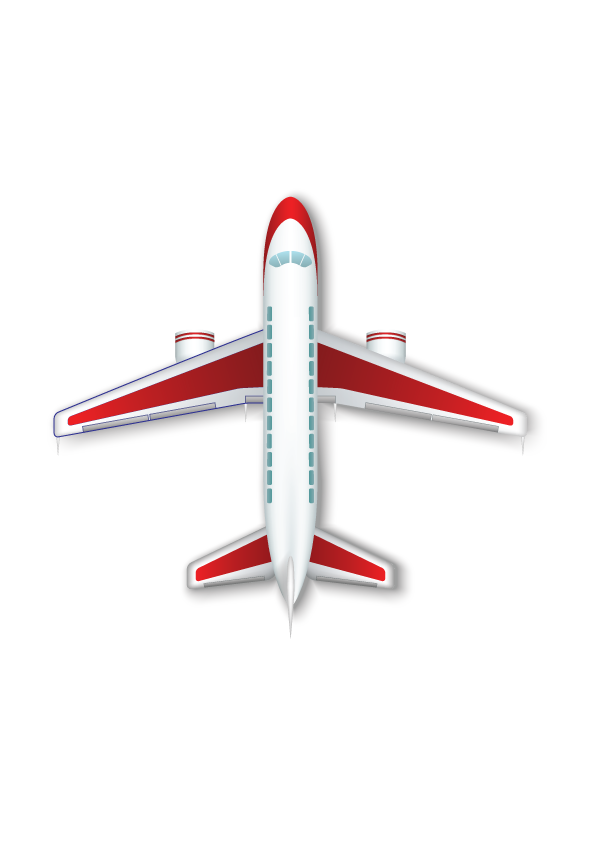 الاختناق
الاختناق :
الوحدة
3
انسداد مجرى التنفس بتأثير جسم غريب
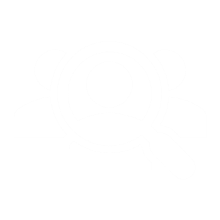 أ
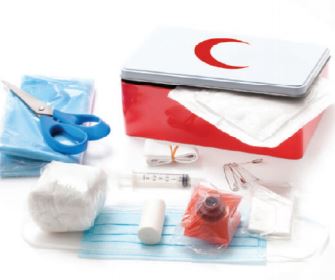 الأمن و السلامة
الاختناق
الجواب
حتى لا يتمكن الأطفال من تغليف رأسهم مثلا به فيؤدي إلى اختناقهم
1
كيف تكون الأكياس خطرة على الأطفال عند اللعب ؟
ممممالففضيال
تجدنا  في جوجل
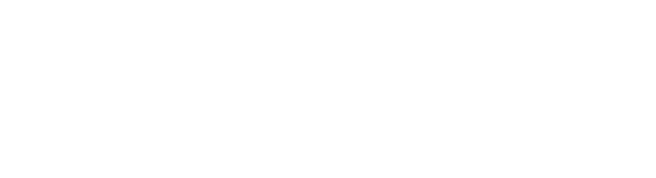 الجواب
إذا تعلق بها الأطفال في محاولة منهم للتععلق بالستارة فإما أن تؤذى أيديهم أو أن يقوموا بلفها حول رقابهم مما يؤدي إلى اختناقهم
2
متى تكون الخطوط المتدلية من الستائر مصدرا للخطر ؟
ممممالففضيال
الجواب
ربما يصاب بالاختناق بعد أن يعلق الطعام بفمه
3
ما الذي يمكن حدوثه لهذا الصغير لو ترك بدون مراقبة ؟
ممممالففضيال
الجواب
ربما يصاب بالاختناق نتيجة لعدم تناول الطعام بهدوء و مضغ الطعام جيدا قبل ابتلاعه  يساعد في الهضم الجيد أم غير ذلك فيؤذي المعدة أيضا
4
ماذا يحدث عندما تأكل بهذه الطريقة ؟
ممممالففضيال
الجواب
إطالة مدة الغطس تحت الماء 
التواجد في مكان ليس فيه تجديد للهواء مع وجود نباتات به
5
هاتي أسبابا أخرى للاختناق
ممممالففضيال
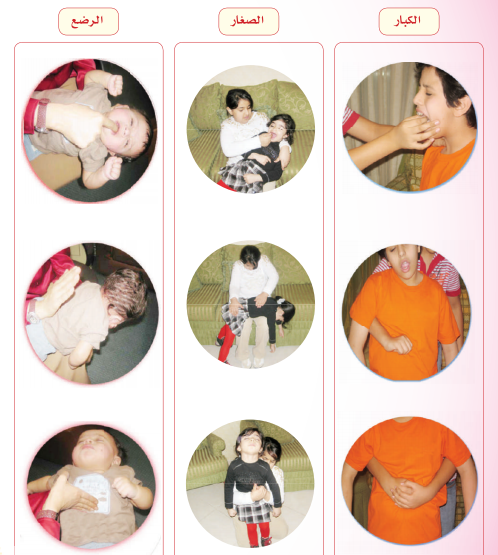 إسعاف حالات الاختناق عند الصغار :
الوحدة
3
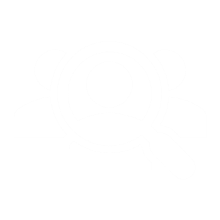 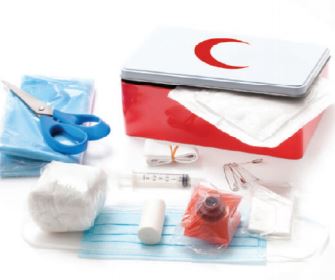 الأمن و السلامة
الاختناق
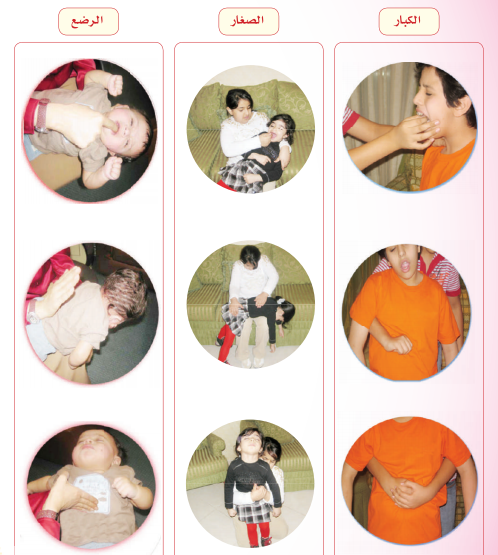 إسعاف حالات الاختناق عند الكبار :
الوحدة
3
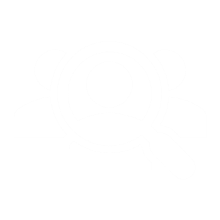 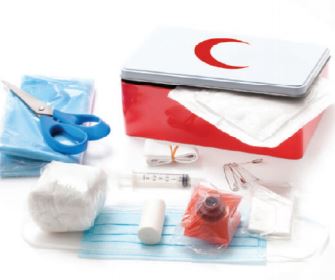 الأمن و السلامة
الاختناق
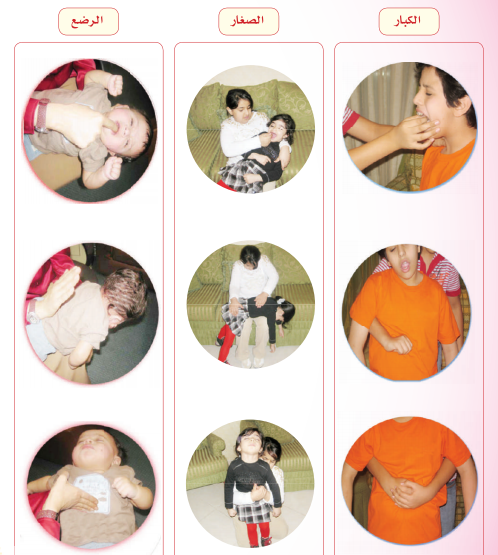 إسعاف حالات الاختناق عند الرضع :
الوحدة
3
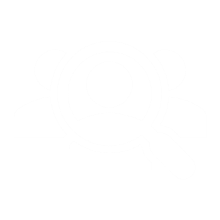 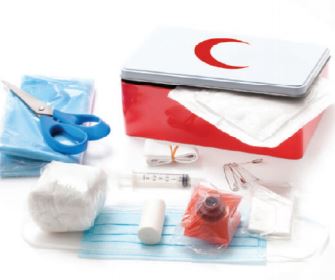 الأمن و السلامة
الاختناق
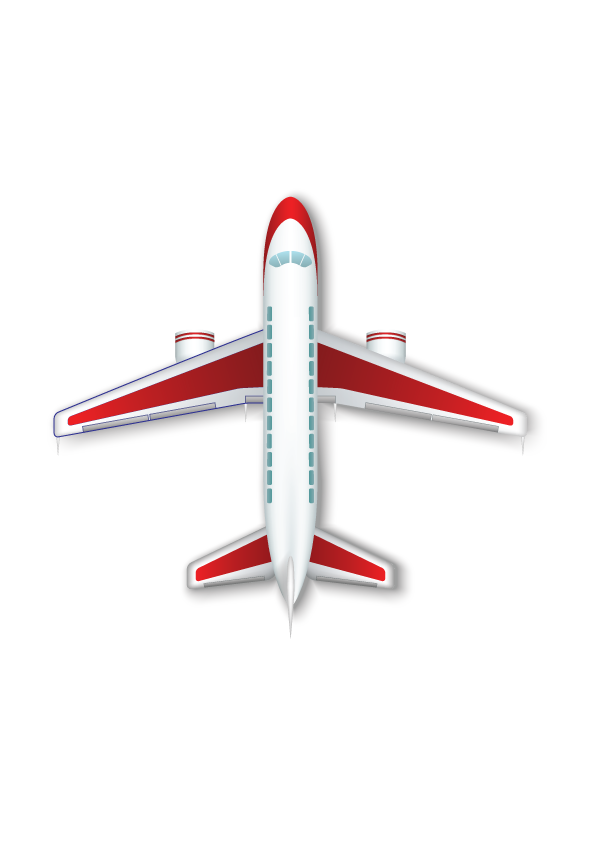 انتهى الدرس